スポーツコミッション名
【コミッション概要】
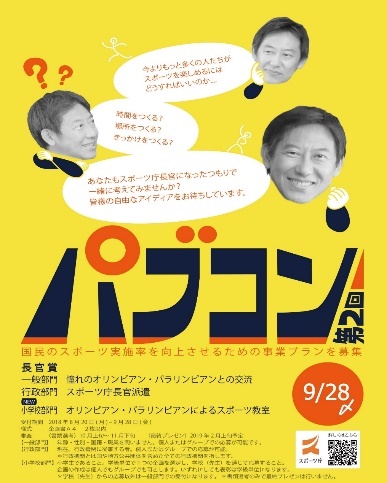 構成組織：
設立年次：
ＳＣ特徴：
HP：
【主な取組例】
①取組　
　取組内容

②取組
　　取組内容

③取組
　　取組内容
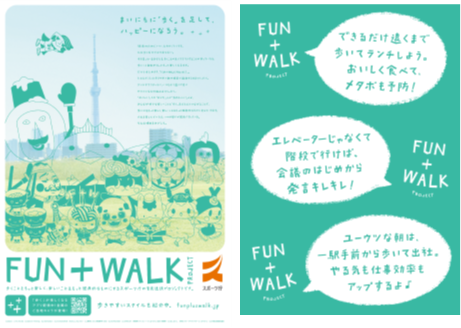 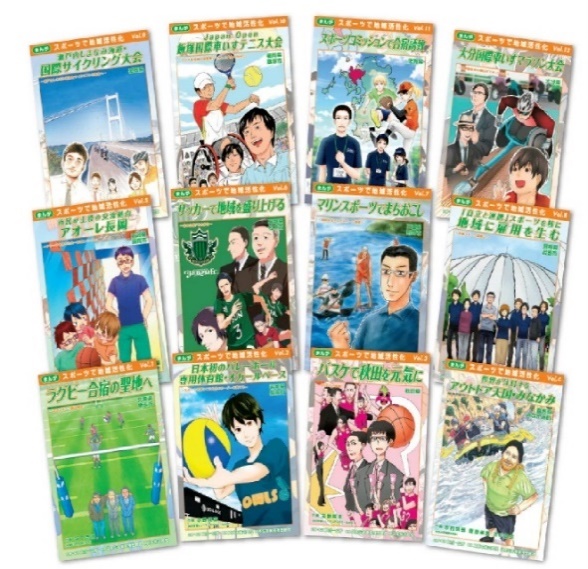 Ｓ
取組がわかる写真の提供をお願いいたします。また、今回ご提供いただいた写真は、スポーツ庁の講演等にて使用させていただきたいと考えております。
写真提供：スポーツ庁
記入例：スポーツ庁地域振興スポーツコミッション
【コミッション概要】
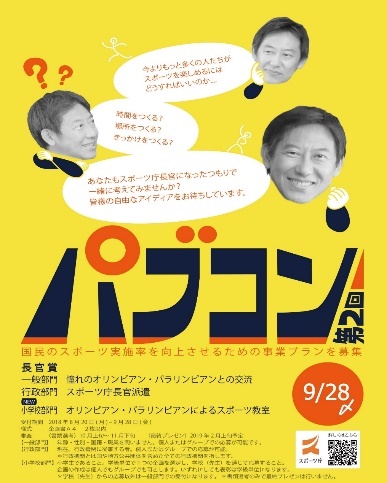 構成組織：〇〇市・〇〇商工会議所・〇〇スポーツ協会
設立年次：2016年10月
ＳＣ特徴：ウォータースポーツを中心としたまちづくりを行っている。
HP：http://www.mext.go.jp/sports/
【主な取組例】
①パブコン
●国民のスポーツ実施率を向上させるための事業プランを募集●
【応募資格】
　①一般部門（個人またはグループでの応募が可能）②行政部門　③小学校部門

②FUN+WALK
　普段の生活から気軽に取り入れることのできる「歩く」に着目し、「歩く」に「楽しい」を組み合わせ　
　ることで、自然と「歩く」習慣が身につくプロジェクト。
　♦歩数に応じて利用可能なクーポン
　歩けば歩くほど、お得なクーポンが受け取れる。クーポンで歩くモチベーションアップ！
　♦ご当地キャラを活用したゲーム機能
　歩数に応じて、全国のご当地キャラクターが変身。育てたキャラを収集できる図鑑機能等、　　
　ゲーム性に付与で、歩くモチベーションアップ！


③「まんが スポーツで地域活性化」　事例集作成
　　スポーツによる地域活性化を支え、牽引した方々の様々な苦労や成功ポイント等を、
　　ドキュメンタリーまんがで紹介！
　　2017年5月、全国の中学校、高校、大学等 約2万2千校の図書館に寄贈。
　　未来を担う青少年たちに、地域活性化の事例を知ってもらい、人材育成のきっかけとします。
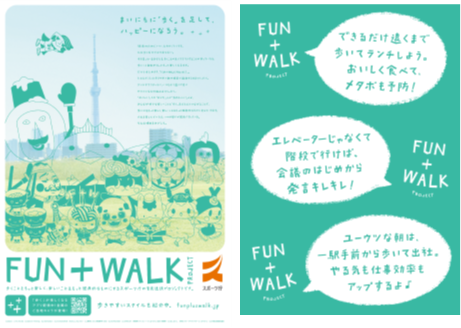 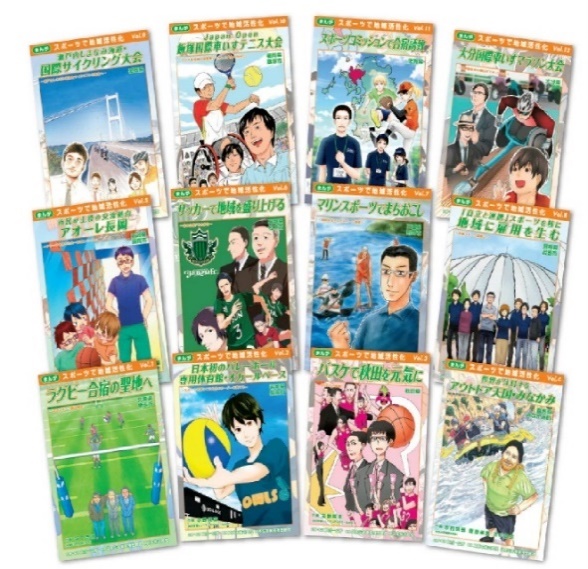 写真提供：スポーツ庁